DOMAĆINSTVO
KAKO NAPRAVITI BUHTLE?
NA POČETKU
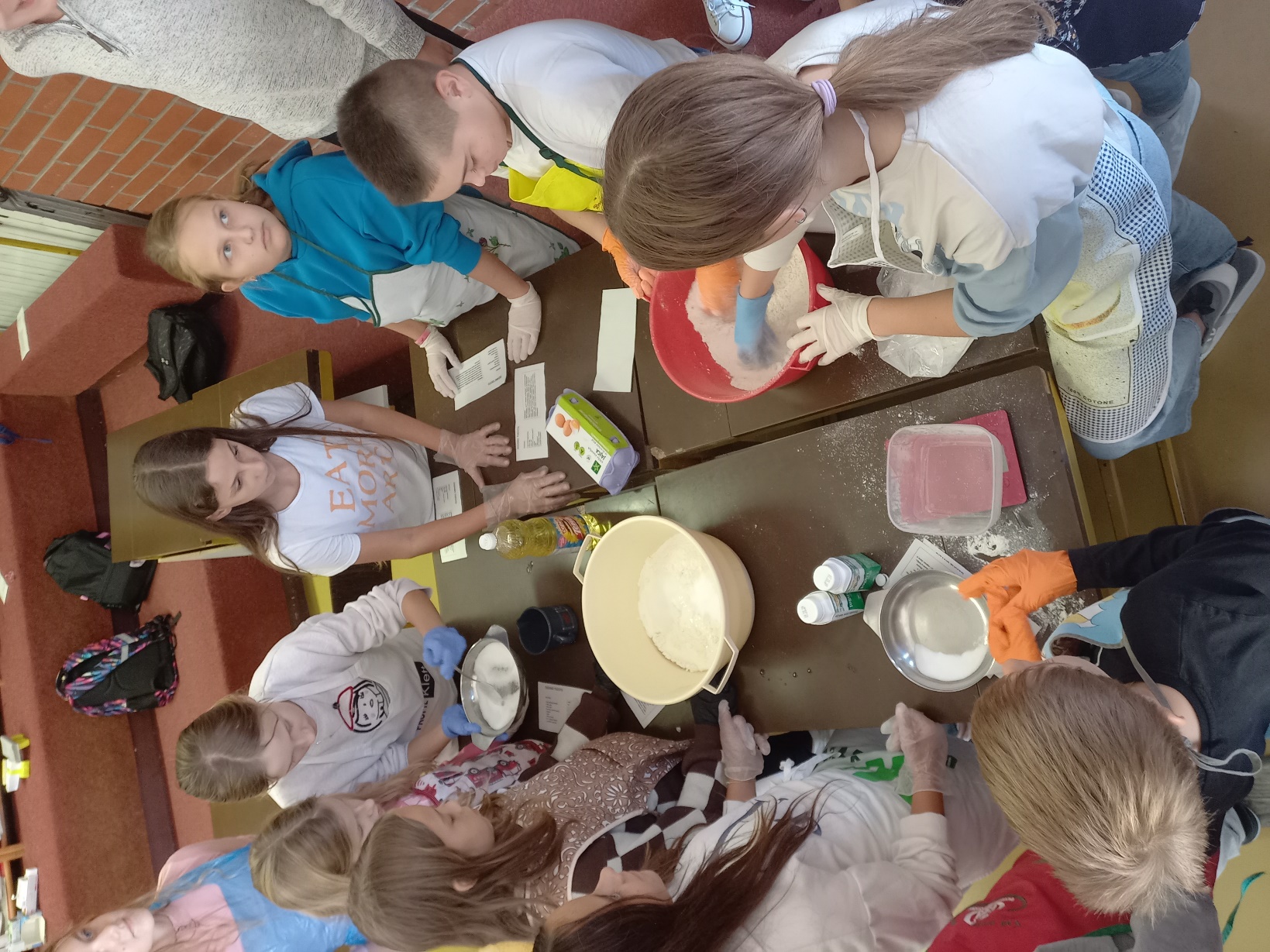 Koje su nam potrebne namirnice?
NAKON ŠTO SMO IZVAGALI…
Miješali smo mikserom…
miješali smo mikserom…
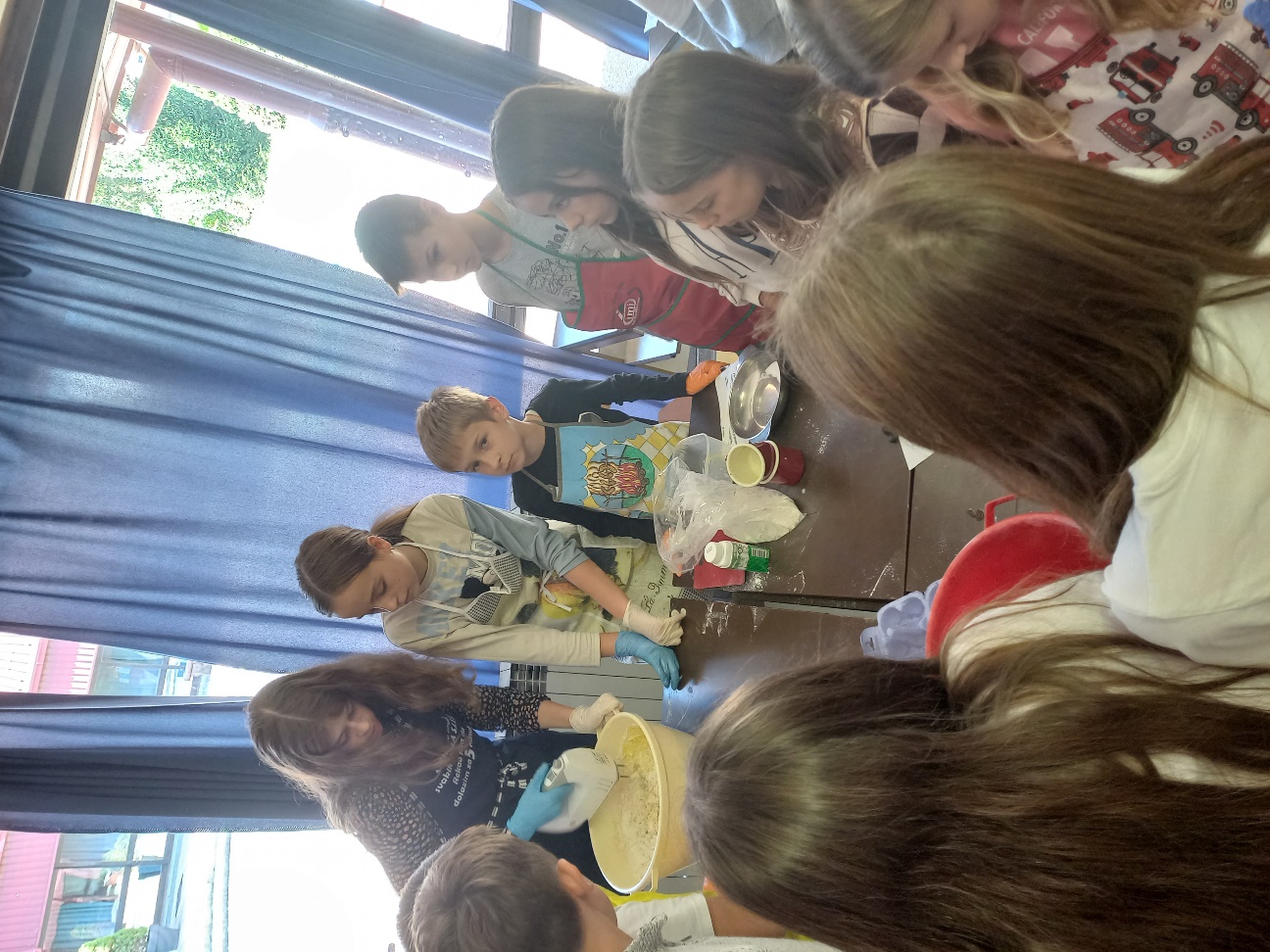 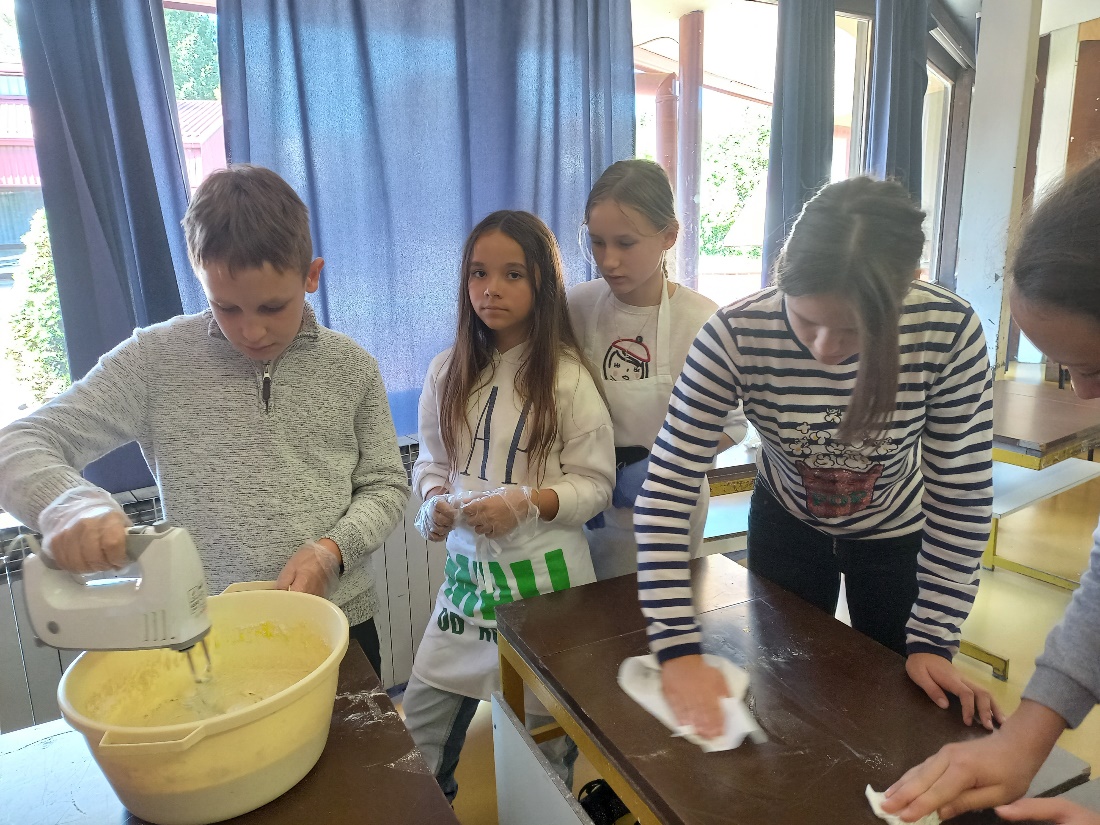 stavili smo u vrećice i do sljedećeg tjedna spremili u zamrzivač.
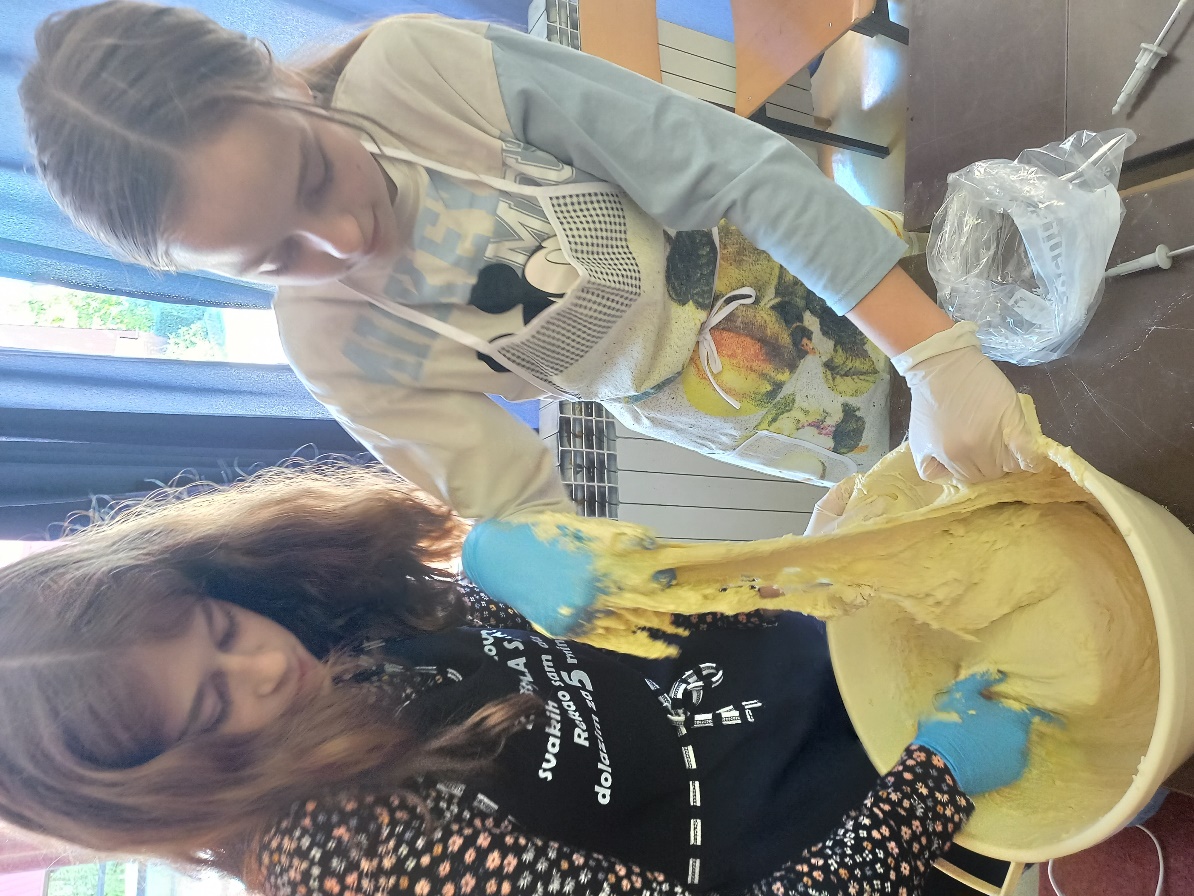 Zatim smo u loptice od tijesta stavljali domaći pekmez od šljiva i oblikovali buhtle…
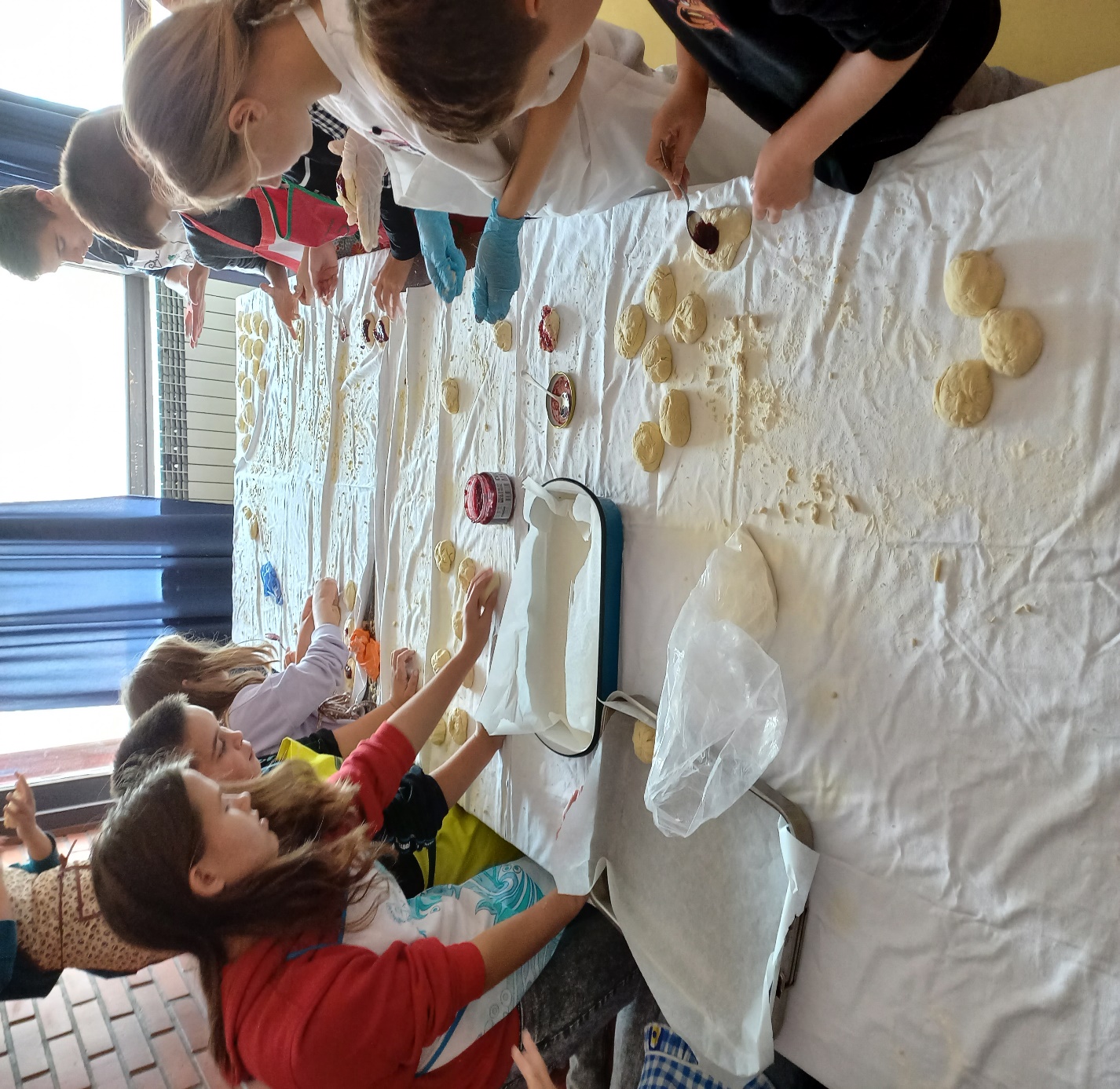 stavljali u lim obložen papirom i ispekli u pećnici školske kuhinje.
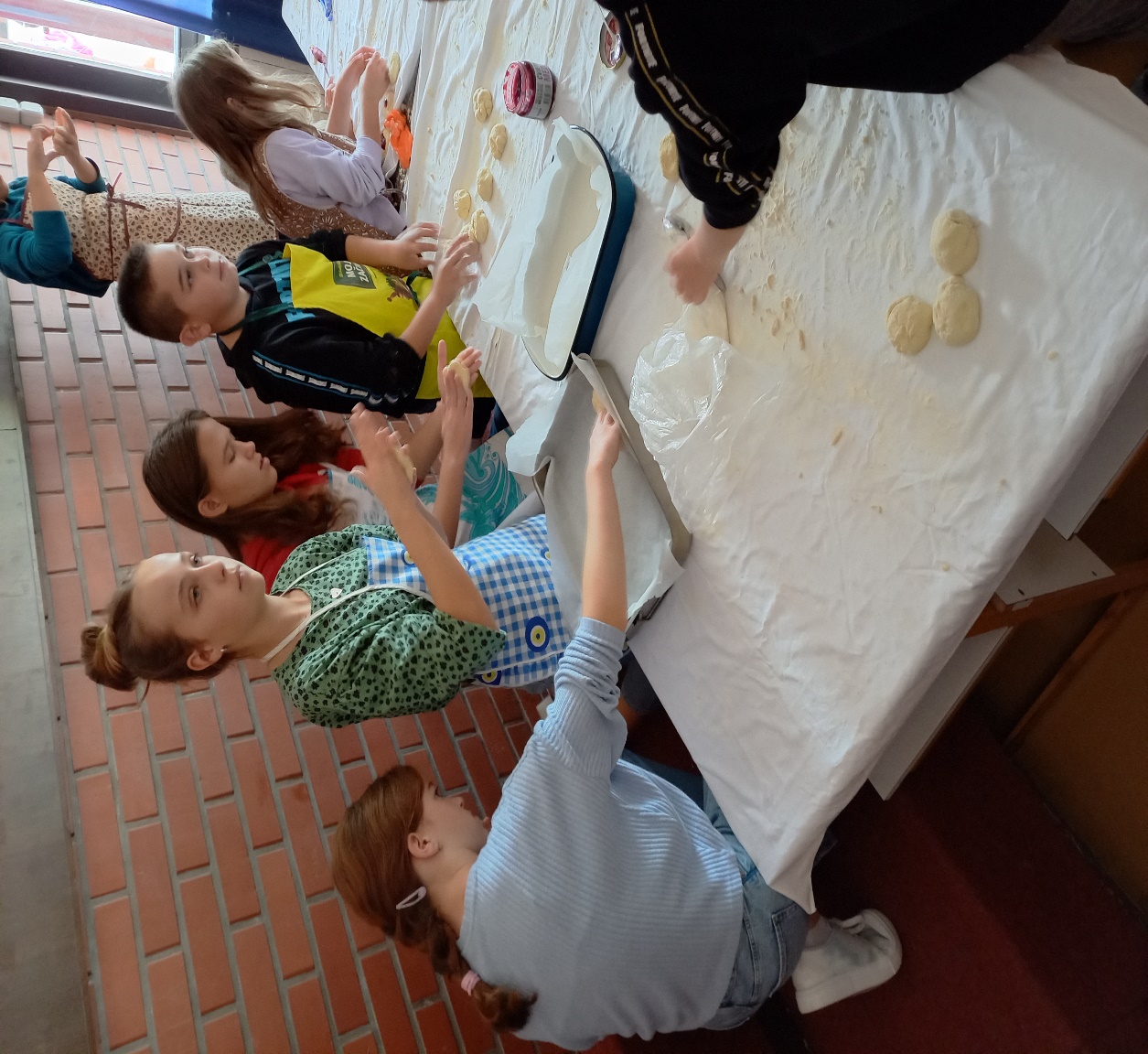 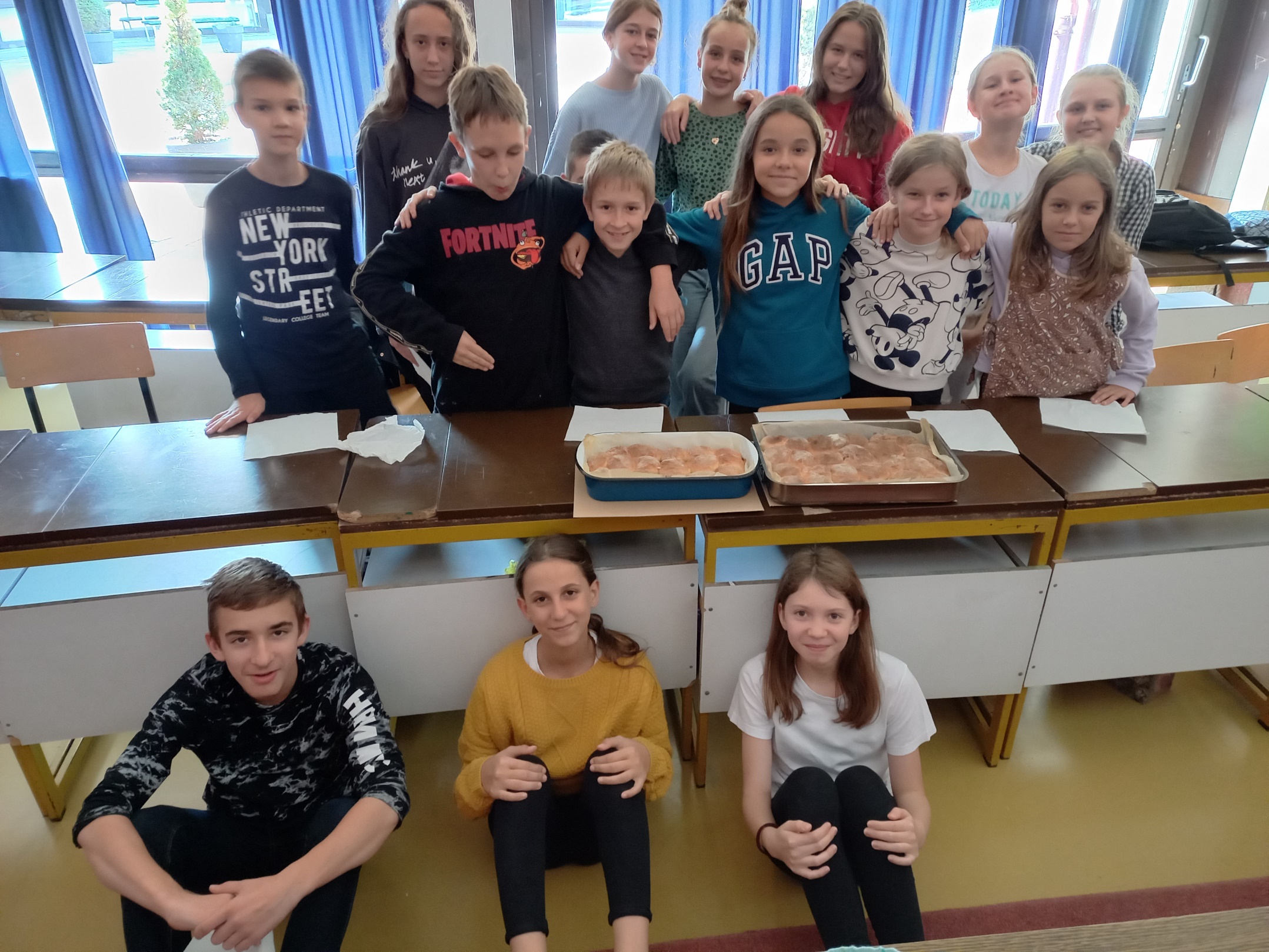 Na kraju smo, još tople buhtle, u slast pojeli.